The Strategic Instruction ModelTM  (SIM)
is about
_______________________________practices

for _____________________________________planning and 

     __________________________teaching
developed by
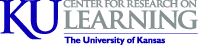 organized through the
website:
Instructional Cycle
and may include intervention for academic skills with
and may include co-construction of learning with
Curriculum (LS)
Routines (CERs)
that include
(#’s on device)
chosen based on
that have a
Mastery-based
Instructional Sequence
to provide a strategy for
drafted by the teacher and driven by


   
with embedded
that is 
      and engages  students